進入Pixlr Editor
1
點選左下方「開始」，打開選單
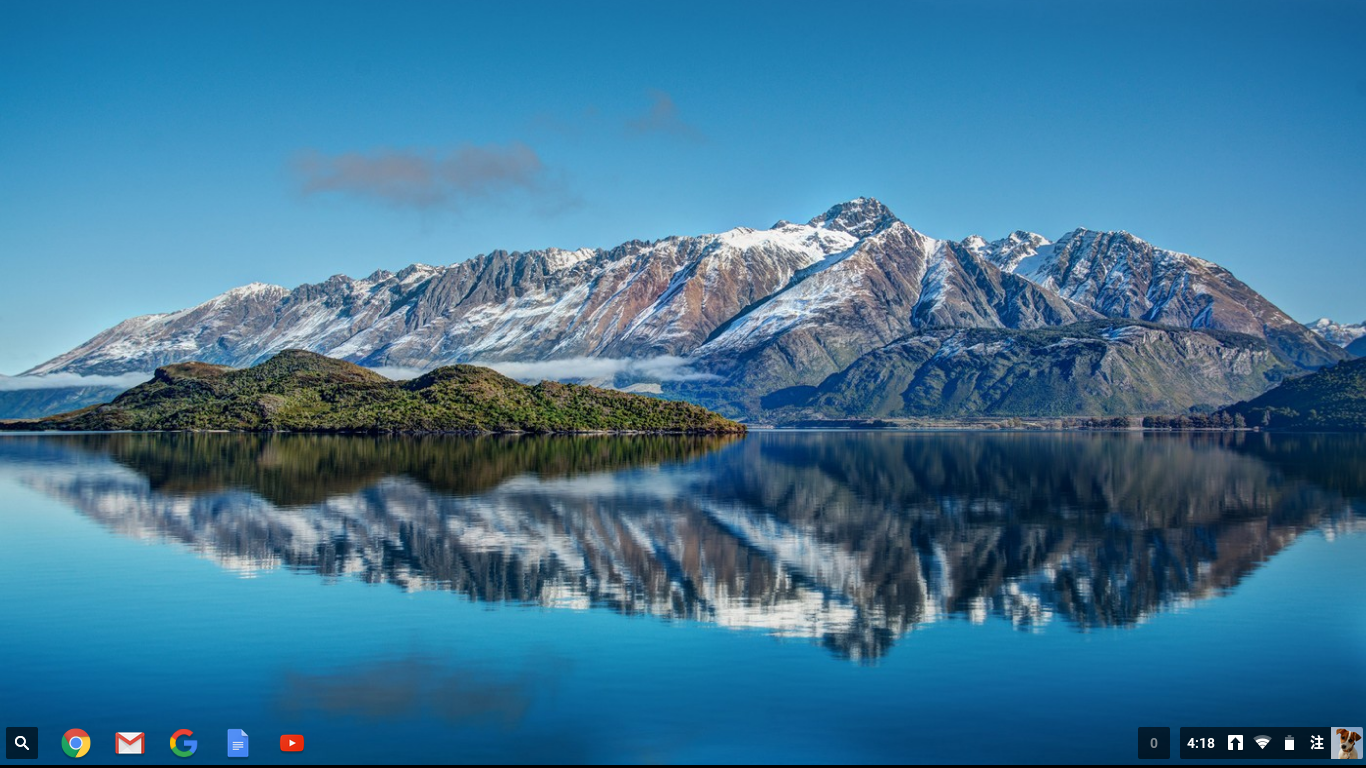 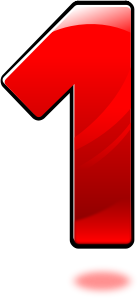 2
點選「所有應用程式」
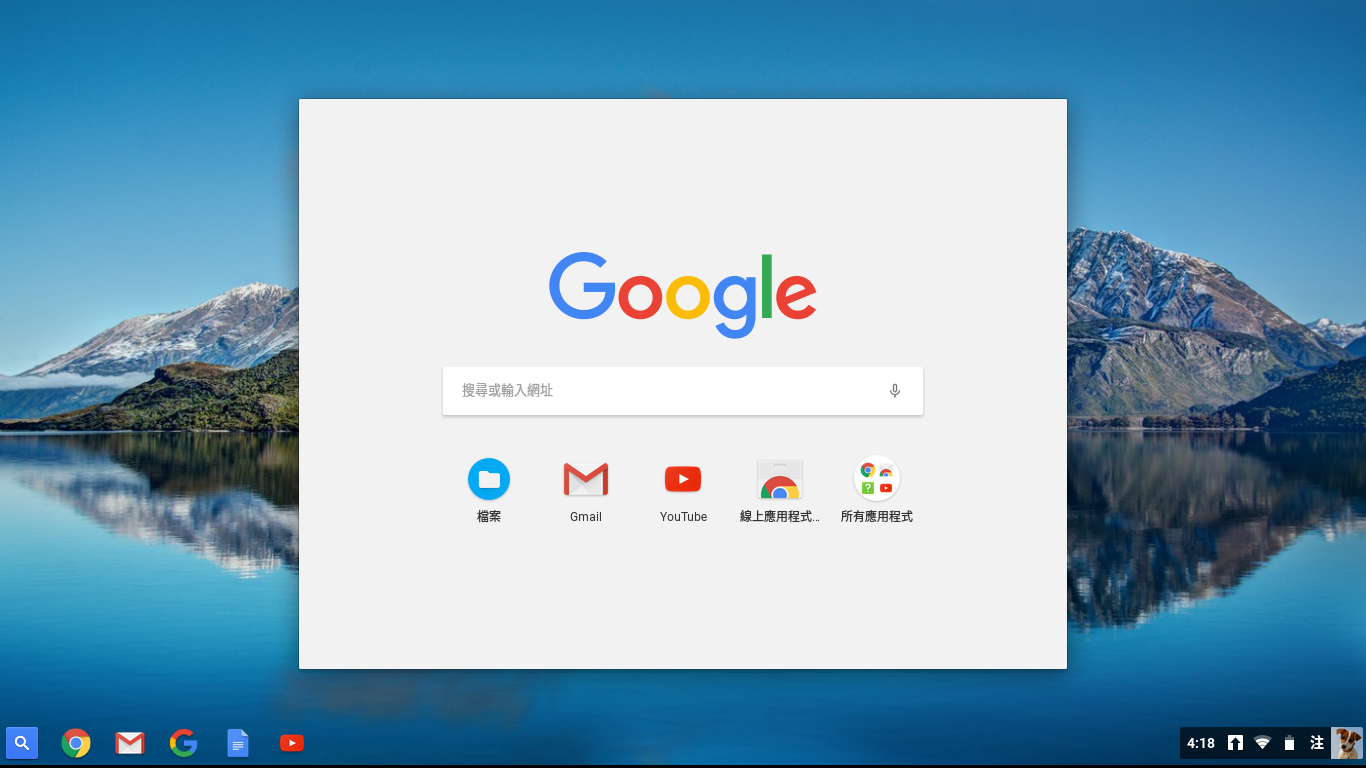 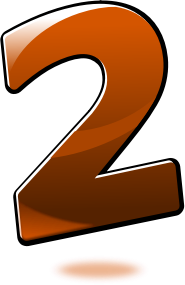 3
點選「Pixlr Editor」
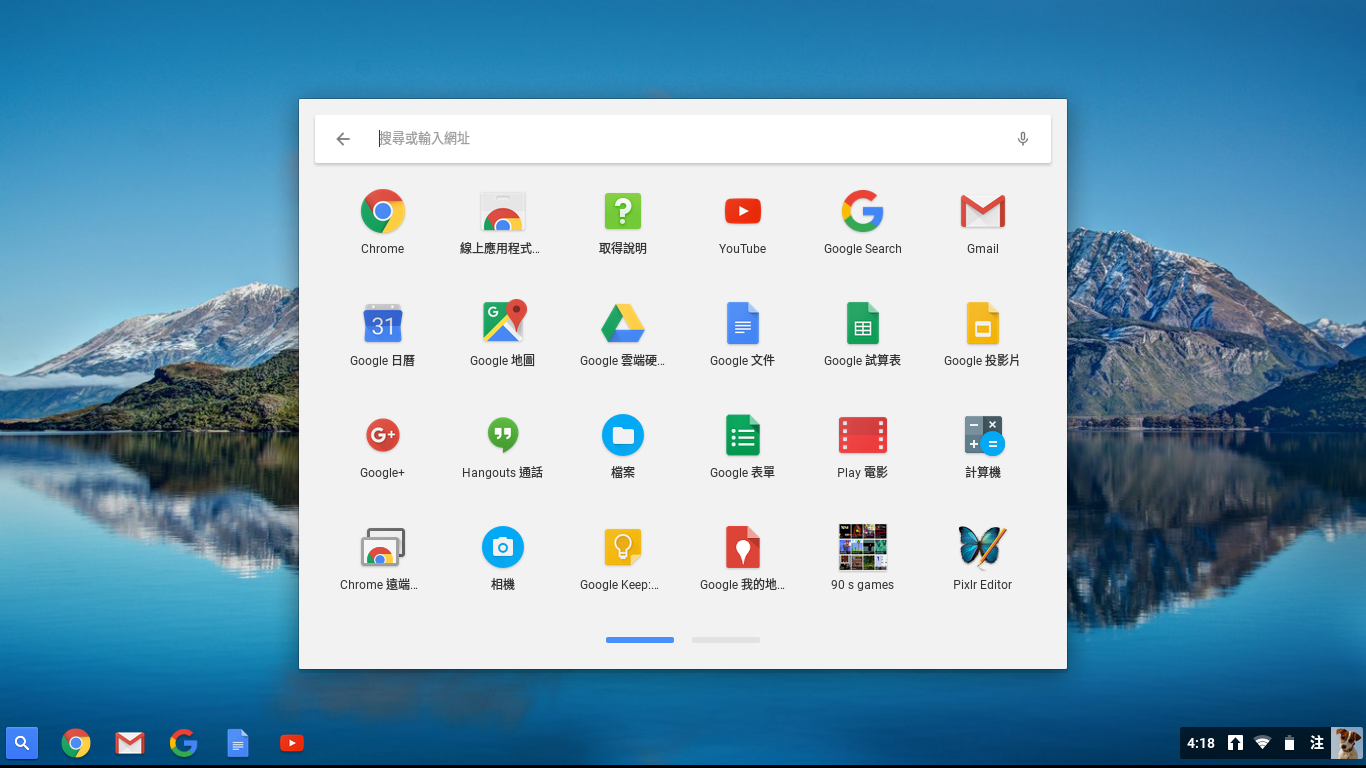 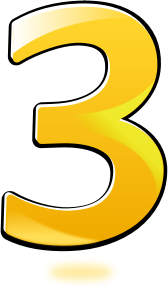 4
進入 Pixlr Editor
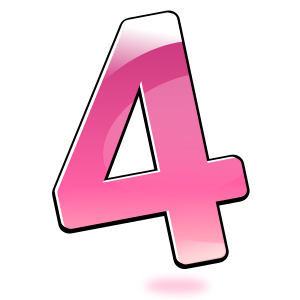 5